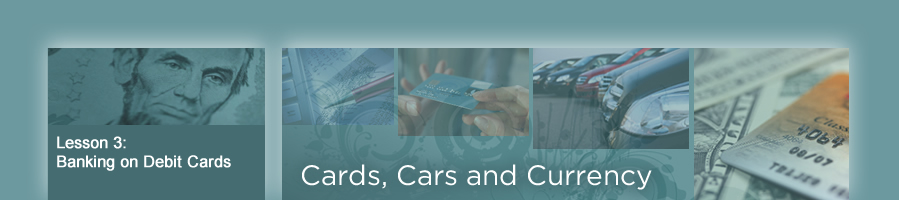 Teacher instructions:

  1.	Print 

  2.	Display slide 2 with Procedure step 1 in the lesson.  This could be done in lieu of the activity or 	following the activity.

  3.	Display slides 2 through 7 to reveal terms as you present them in Procedure steps 3 through 9.

  4.	Slides 8 through 12 can be used as reference as students discuss their reports in Procedure steps 14 	and 15.

  5.	Display slides 13 through 15 with Procedure step 16. 

  6.	Display slide 16 with Procedure step 17.

  7.	Display slides 17 through 26 to provide answers for Procedure step 16.  Answers are located under the 	question and are revealed when clicked.

  8.	Display slide 27 with Procedure steps 21 and 22.  

  9.	Display slides 28 through 30 with Procedure step 24.

10.	Display slides 31 and 32 with Procedure steps 26 and 27.  This would be used in lieu of the activity 	described in the procedure.  The “pros” and “cons” will appear as you click.  Ask students to explain 	each statement.

11.	Display slide 33 with Procedure step 28.  This would be used in lieu of the activity in the procedure.  	Use the felt tip pen feature (right click) and draw a line from the statement to which type of card it 	describes as students direct.
Lesson 3:  Banking on Debit Cards.
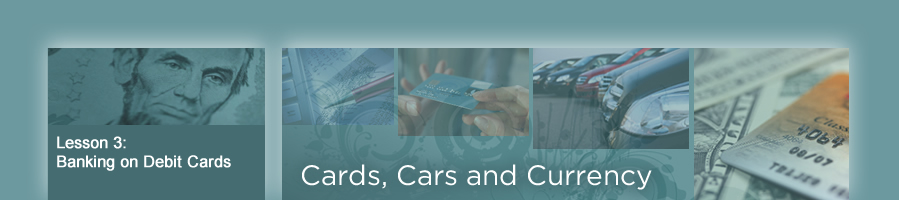 A checking account is an account held at a bank or credit union into which account owners deposit funds.
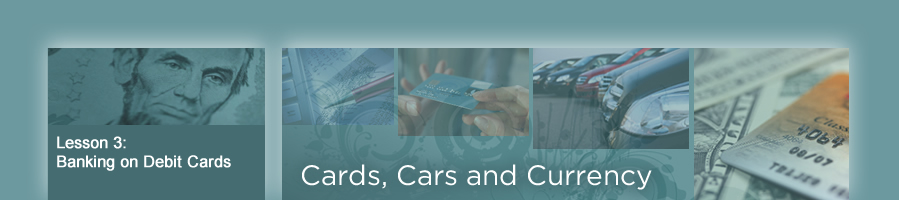 An overdraft occurs when an account holder does not have enough money to cover transactions from checks, ATM withdrawals, debit card purchases, or electronic payments.
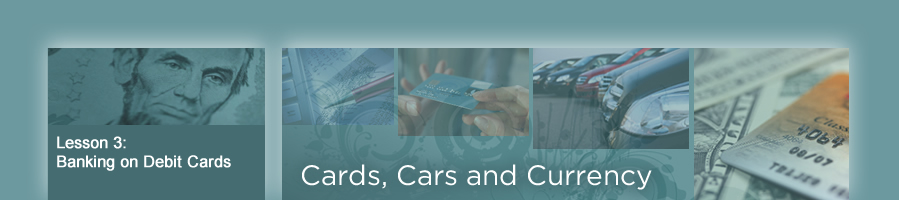 Consumers sometimes choose automatic electronic transfer to pay expenses.
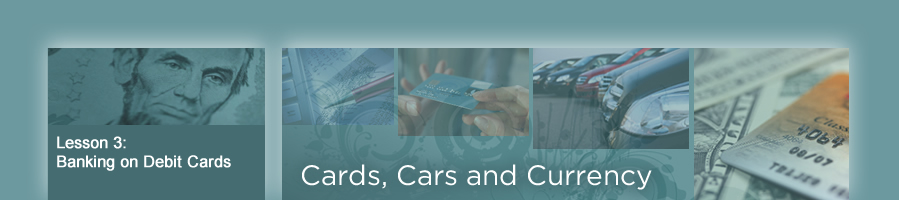 A check is a printed form directing a bank to withdraw money from an account and pay it to another account.
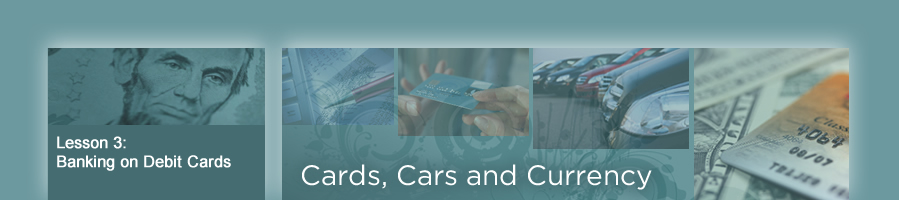 A debit card is a "pay now" point-of-sale transaction card that replaces cash and checks.
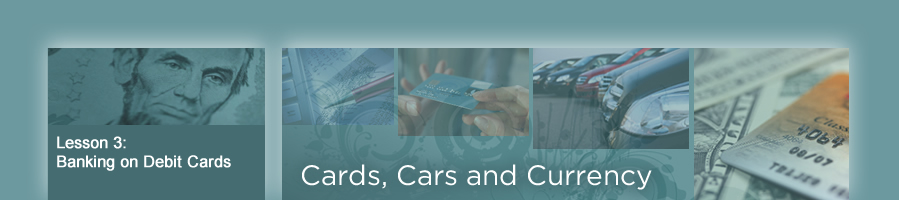 Overdraft Service 

	Provided by financial institutions

	Service offered for a fee
[Speaker Notes: An overdraft service is provided by financial institutions to generally approve and pay overdraft transactions when the account holder does not have enough funds to cover the transactions.  The account holder is charged a fee for this service.]
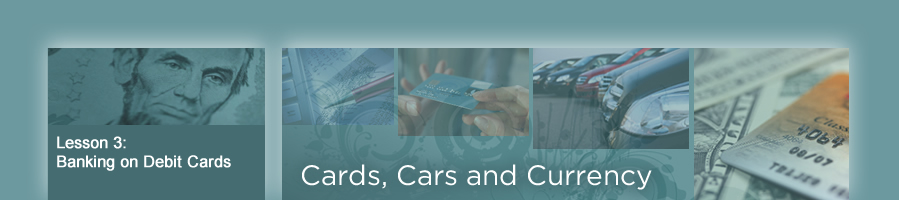 Debit Cards:  What are they?
A debit card is a service offered by banks.

	Allows a point-of-sale transaction

	Deduction made electronically from a cardholder's                                    	bank account  

	Easy, fast, convenient

	No interest
[Speaker Notes: Although most consumers have a checking account, every year people use fewer and fewer checks.  Today consumers increasingly use debit cards instead of checks.  A debit card is a service offered by banks.  It allows a point-of-sale transaction that replaces both cash and checks.  Debit-card transactions are deducted electronically from a cardholder's bank account.  Consumers agree that debit cards are easier and faster than writing a check and are more convenient than using cash.  Additionally, because the amount of a debit-card purchase is deducted from the account holder's bank account, there is no interest paid as their might be with the use of a credit card.]
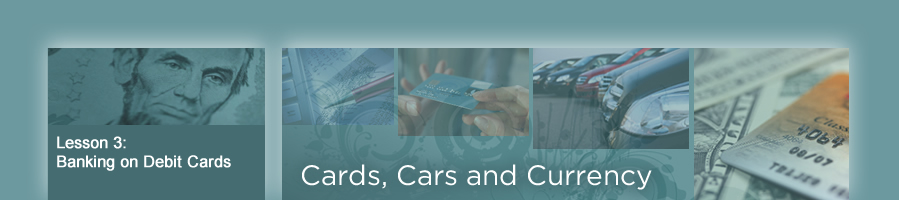 Debit Cards:  What's Happening?
More frequent usage

	Nearly three-quarters of checking account 	customers had a debit card in 2009.

	Active card users average 17 debit card transactions 	per month.

	Exceeded credit card usage since 2005
[Speaker Notes: Consumers are using debit cards both more frequently than in the past and for increasingly smaller transaction amounts.  In October 2009, the Center for Responsible Lending reported that nearly three-quarters of checking account customers had a debit card, with active card users averaging 17 debit card transactions per month.  As a result, debit card usage has exceeded credit card usage since 2005.]
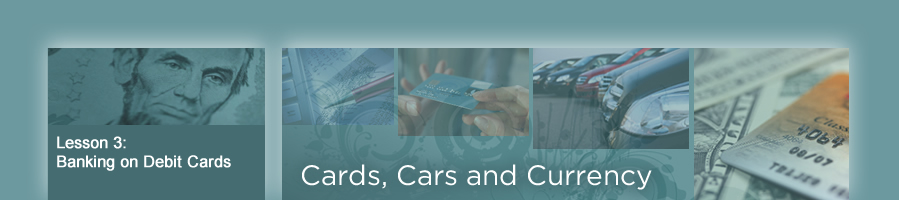 Debit Cards:  What's Happening?
Increasingly smaller transaction amounts

	Average debit card transaction size has decreased 	by about four percent per year.

	More than a quarter of all debit card transactions 	now conducted for purchases of less than $10.

	Consumers from age 18 to age 24 are more likely to 	use a debit card for small purchases.
[Speaker Notes: At the same time, the average debit card transaction size has decreased by about four percent per year, with more than a quarter of all debit card transactions now conducted for purchases of less than $10.  People between the ages of 18-24 are more likely to use a debit card for small purchases than those older than 24.]
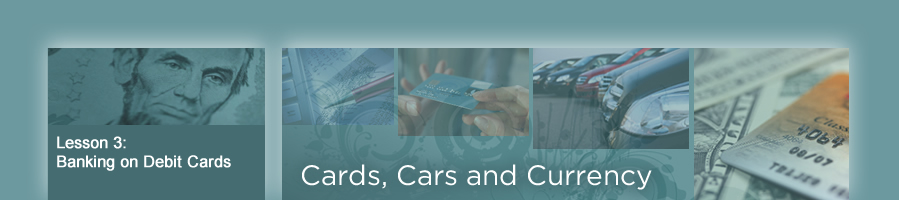 Debit Cards and ATMs: There's More to the Story
Debit card transactions are the most common way to overdraw bank accounts.

	A 2008 study shows 48.8% of overdraft transactions 	were from debit cards and ATMs while 30.2% were 	from checks.

	Americans paid nearly $24 billion in overdraft fees in 	2008, which was a 35% increase from 2006.

	The average overdraft fee charged was $34.
[Speaker Notes: The November 2008 FDIC Study of Bank Overdraft Programs reports that debit card transactions are the most common way to overdraw bank accounts.  The report states that 48.8% of overdraft transactions were from debit cards and ATMs while 30.2% were from checks.  According to research done by the Center for Responsible Lending, Americans paid nearly $24 billion in overdraft fees in 2008, which was a 35% increase from 2006.  This report also states that the average overdraft fee charged was $34.  Think about the cost of using a debit card for a soft drink for which you paid $1 if that purchase caused you to overdraw your bank account and caused your bank to impose a $34 overdraft charge!  Wow - $35 for a soft drink would definitely be throwing currency away.]
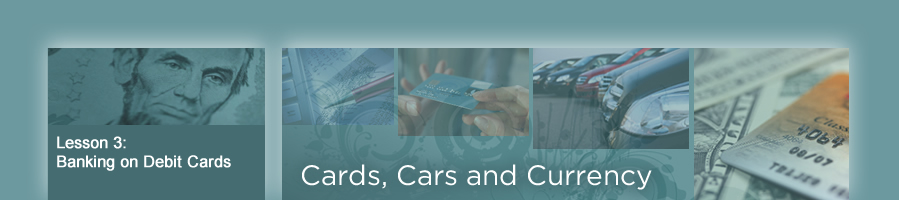 Debit Cards and ATMs: Consumers Make Decisions
New rules apply.
	
	Overdraft service must be requested.

	Financial institutions must provide consumers 	information. 

	Financial institutions must give consumers a choice.

	Alternative to service:  debit card and ATM transactions 	declined if overdrawn

 According to Federal Reserve Chairman Ben Bernanke, "Both new and existing account holders will be able to make informed decisions about whether to sign up for overdraft service."
[Speaker Notes: Many consumers prefer to have overdraft service to cover important bills, such as checks used to pay rent and utilities and not have overdraft services on debit card and ATM transactions.  In response, the Federal Reserve Board has implemented new rules.  Beginning July 1, 2010, a consumer must request the overdraft service for ATM and one-time debit card transactions.  Financial institutions must provide consumers information about overdraft services and fees charged and give consumers a choice.  Customers who do not choose to have the overdraft service will have debit card and ATM transactions declined.  According to Federal Reserve Chairman Ben Bernanke, "Both new and existing account holders will be able to make informed decisions about whether to sign up for overdraft service."]
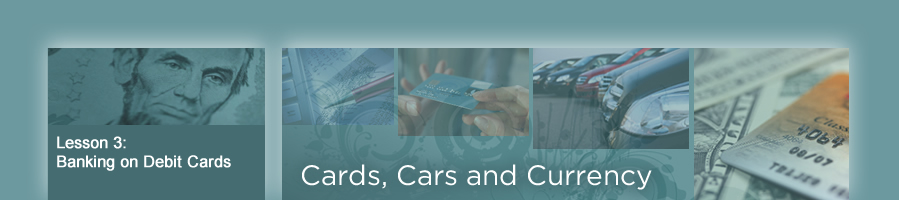 Why are debit cards popular with consumers?
Easy

	Fast

	Convenient

	No interest fees

	No debt to repay
[Speaker Notes: Debit cards are easier and faster than writing checks and are more convenient than using cash.  There are no interest fees, and there is no debt to repay.]
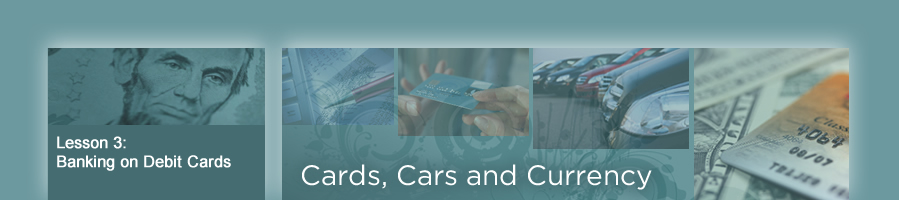 How has consumer usage of debit cards changed?
Used more frequently than in the past 

	Used for increasingly smaller transaction amounts
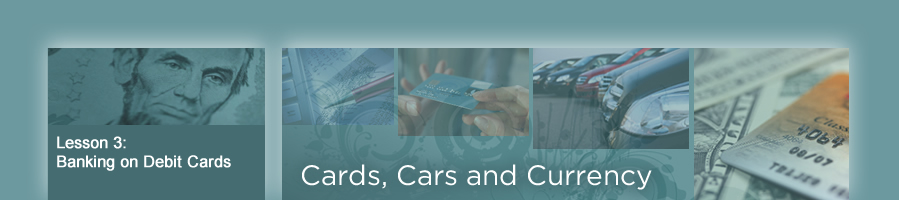 How are debit card holders affected by the new Federal Reserve rules?
Consumers must choose the have the overdraft 	service.

	If they choose not to have this service, close 	attention should be given to keeping an accurate 	bank balance to avoid overdraft fees.
[Speaker Notes: Consumers will have to choose to have the overdraft service on debit cards and ATM transactions.  It will not be provided unless a customer "opts" in to the service.  If they choose not to have this service, close attention should be given to keeping an accurate bank balance to avoid having transactions declined. If they choose not to have this service, close attention should be given to keeping an accurate bank balance to avoid overdraft fees.]
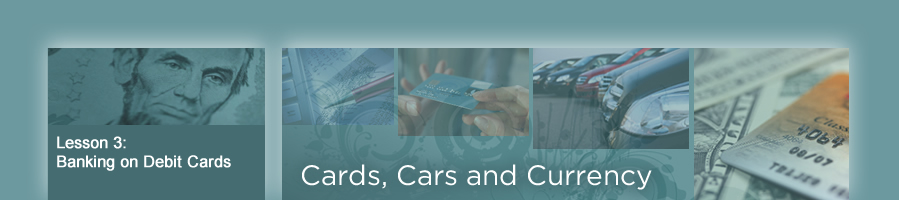 Causes of Overdrafts
Bank Fees


Electronic	


Check


Debit/ATM
0.6%
26.5%
26.6%
46.3%
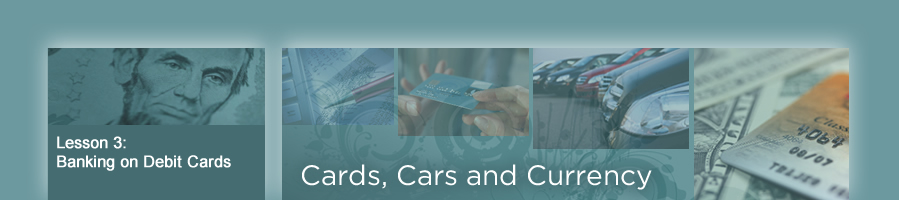 What problems could have been prevented if Jane had recorded all transactions in her bank account in a timely manner?
She would have known that she had only 75 cents left in her account after writing the check to the gas station on March 20. She could have prevented two overdrafts.
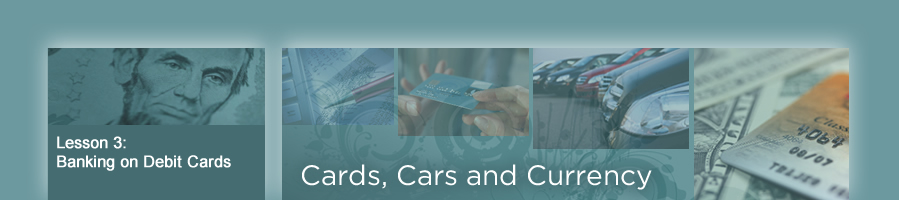 How much, if any, currency did Jane end up "throwing away" because of overdraft fees?
$35 + $35 = $70 currency "thrown away" because of overdraft fees
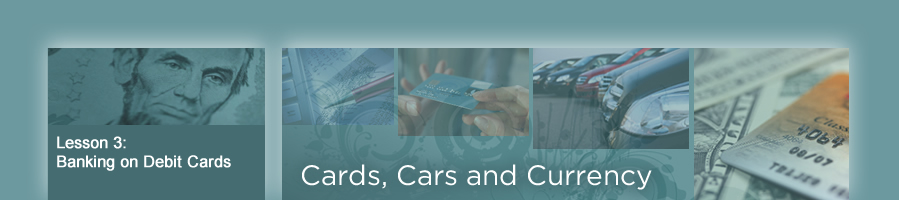 On March 25, Jane used her debit card to buy food at a fast-food restaurant.  How much did this transaction actually cost Jane?
$2.50 + $35.00 overdraft fee = $37.50
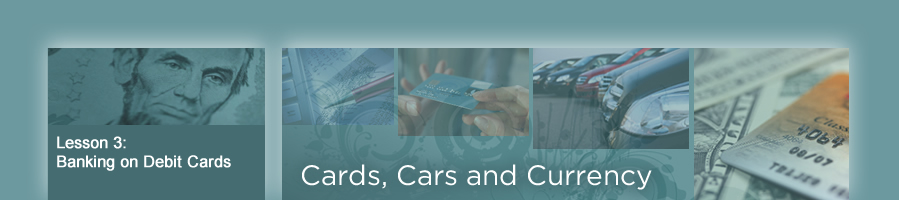 On March 26, Jane used her debit card to purchase school supplies. How much did this transaction actually cost Jane?
$3.00 + $35.00 overdraft fee = $38.00
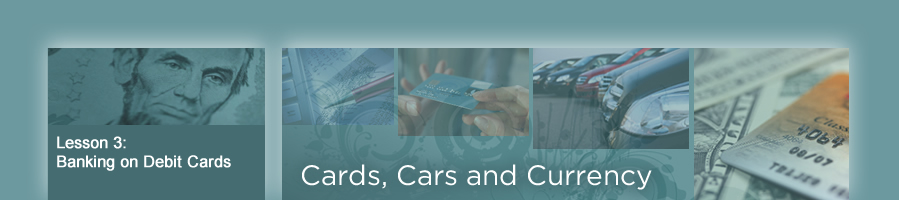 If no other transactions occur before the April bank statement, what will Jane's beginning balance be on the April bank statement?
-$74.75
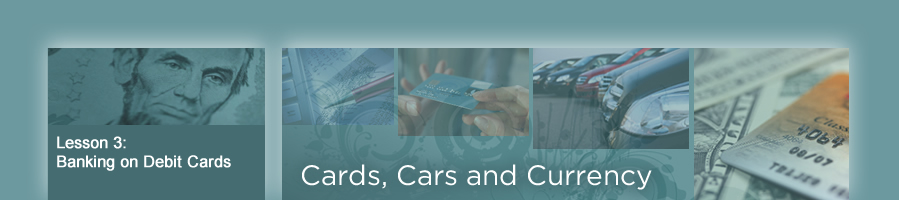 How many debits did Jane make from March 10 through March 26?
nine
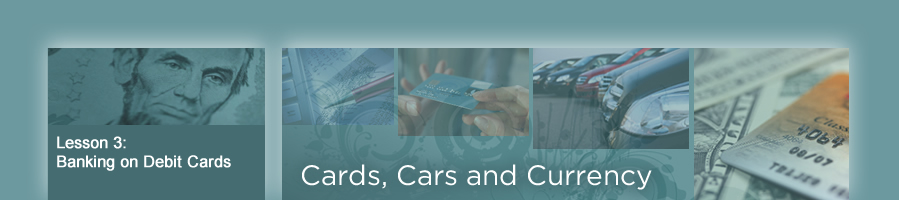 What was the total dollar amount of all debits made from Jane's account from March 10 through March 26?
$793.50
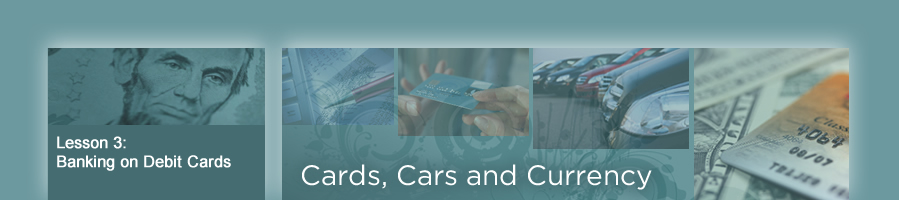 How many credits were made to Jane's account from March 10 through March 26?
one
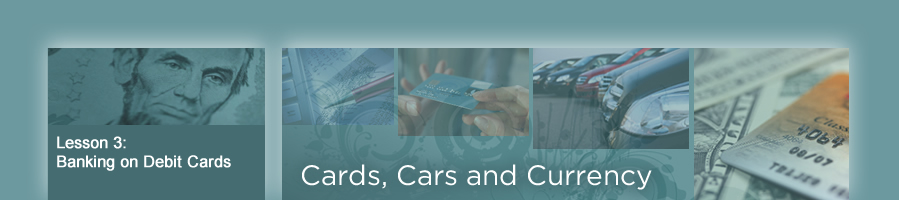 What was the total dollar amount of all credits made to Jane's account from March 10 through March 26?
$250.00
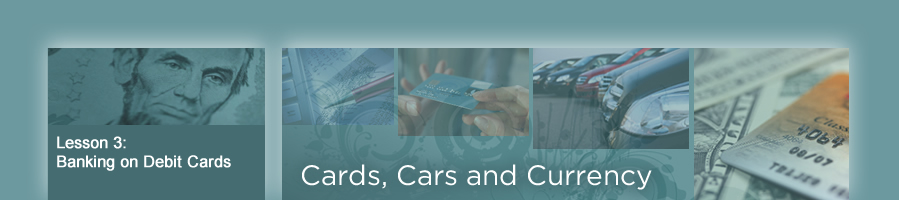 How does responsibility relate to using a debit card?
If a person does not choose to have the overdraft service, overdraft fees can be charged if an overdraft should occur.  To prevent this, a person must be responsible in recording all debits and credits in a bank-account register.
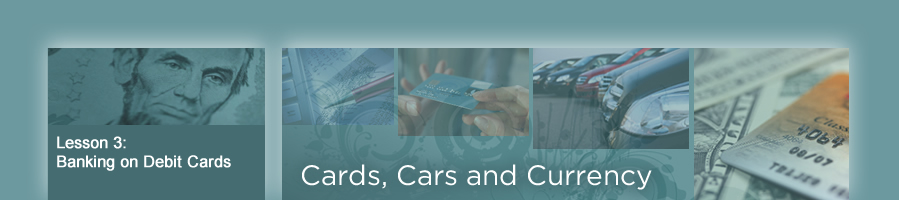 The Plastic of Choice

	Debit cards account for 33 percent of in-store transactions.

	Credit cards account for 19 percent of in-store transactions.

	In three years, debit-card use will account for more than half 	of our retail purchases.
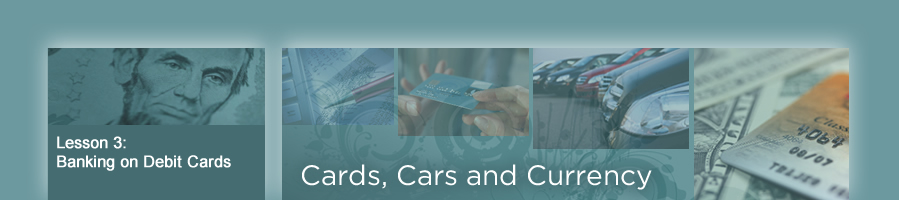 Debit Card Survey Results	
Total Number Surveyed________

1.	Do you use a debit card?  yes _____	no _____

2.	How many times a week do you use a debit card?

	fewer than five times ___	five times or more ___

3. 	What would you estimate the average dollar 	amount of each transaction is on your debit card?

	$10 or less __	more than $10, less than $50 __					
	$50 or more __
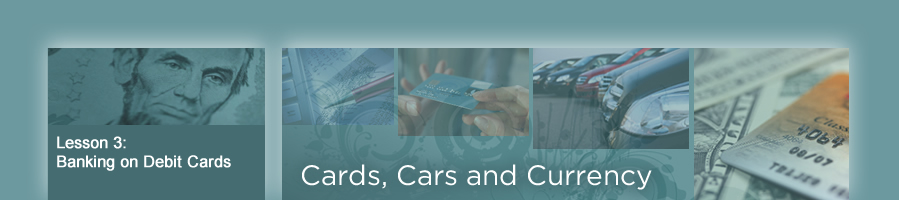 Debit Card Survey Results		

4. 	What are the benefits of using a debit 	card?






5. 	What are the disadvantages of using a 	debit card?
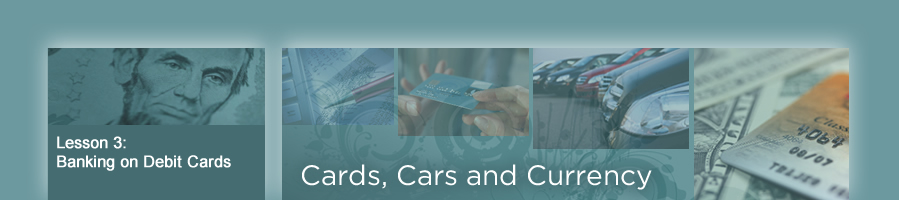 Debit Card Survey Results		

6. 	Have you ever been overdrawn at your bank as a 	result of using your debit card?



7. 	Estimate the percentage of use for each method of 	payment when making an in-store transaction.  	(The sum of all methods of payment should be 100 	percent).

credit card __   debit card __    check __    cash __
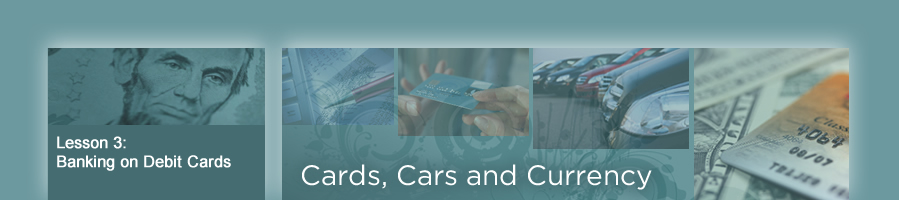 Debit Cards
Pros
Cons
declined for those who overdraw and have “opted out”
fees for those who overdraw and have “opted in”
easy to carry
can lose up to $500 if a lost or stolen debit card is used
provides spending record
automatically deducted from account
responsibility

must monitor account
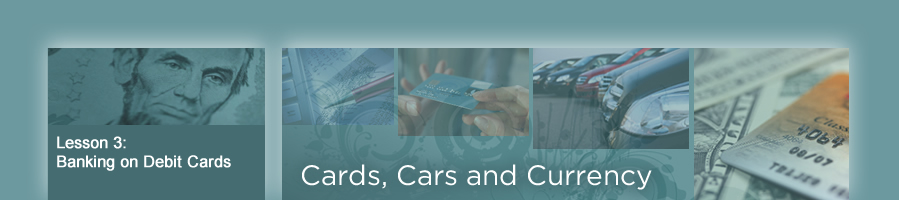 Credit Cards
Pros
Cons
easy to carry
buy now – pay later
could be liable for charges up to $50 on a lost or stolen card
Choice-
pay the minimum
pay more
pay in full
provides spending record
annual  fee
over-the-credit-limit fees
late fees
consumer protection
readily accepted
Interest fee
must be disciplined in spending
incentives and special offers
responsible use builds credit rating
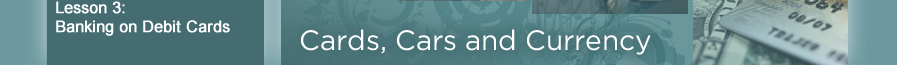 A consumer used this card to make a $84.85 purchase and one year later owed $365.79 because of fees and penalties that were added to the account.
This card is a service offered by banks and is used for a point-of-sale transaction.  It replaces both cash and checks.
This card is a convenient form of borrowing with a revolving line of credit.
When you use this card to order expensive furniture by phone, and it never arrives, and the furniture company cannot be located, the card company must remove the questionable charge from your bill while it investigates the charges.
CREDIT CARD
DEBIT CARD
When you use this card you can have an interest-free loan when the full balance is paid off at the end of the billing period.
When you use this card to order expensive furniture by phone, and it never arrives, and the furniture company cannot be located, the money will be taken from your bank account by the company, and your bank does not have an obligation to investigate.
When you use this card you are liable for no more than $50 if fraud occurs, according to federal law.
When you use this card you will not have to pay interest charges.